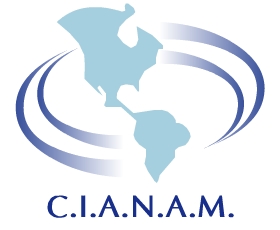 2014
REPÚBLICA DEL PARAGUAY
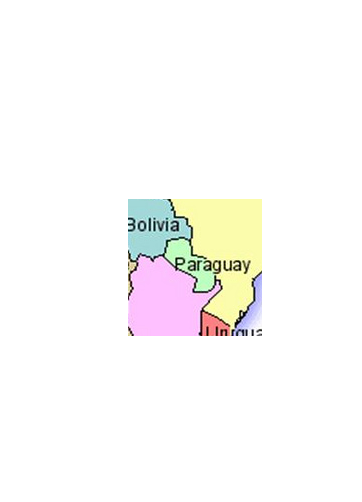 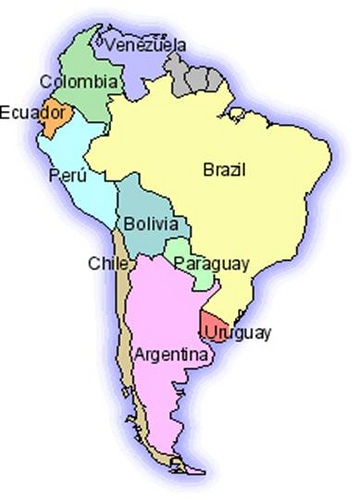 Población: 6.672.631

Superficie: 406.752 km²

P.I.B.: US$ 27.450 millones
HIDROGRAFÍA del paraguay
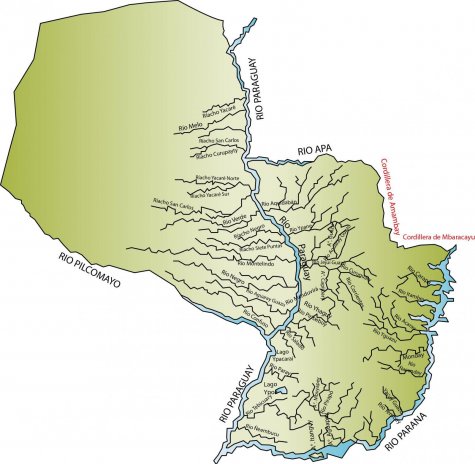 PUNTOS DE INGRESOS DE CARGA
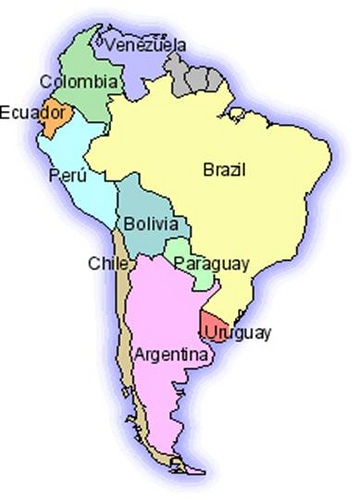 VENTAJAS Y DESVENTEJAS POR PUERTO
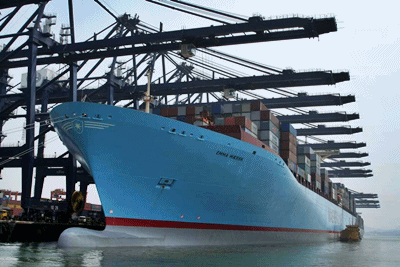 BUENOS AIRES
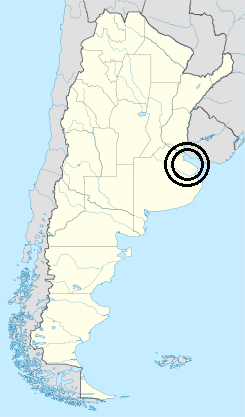 Ventajas:
Distancia a Asuncion menor
Mas buques y barcazas aptas para operar
Por volumen, es más conveniente para marítimos
Mejores precios de transbordo

Desventajas:
Persecución a la carga paraguaya
Inflexibilidad de documentación (partir bl´s, etc)
Imposibilidad de tránsito terrestre
MONTEVIDEO
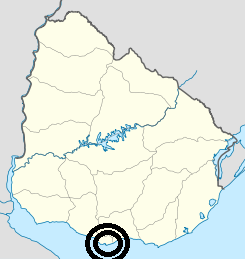 Ventajas:
Cargas paraguayas bienvenidas
Flexibilidad documentaria
Posibilidad de tránsito terrestre


Desventajas:
Distancia mayor
Precio de servicios mayor
Fluviales deben ser aptos para navegación marítima
Terrestres deben pasar por Argentina
IQUIQUE
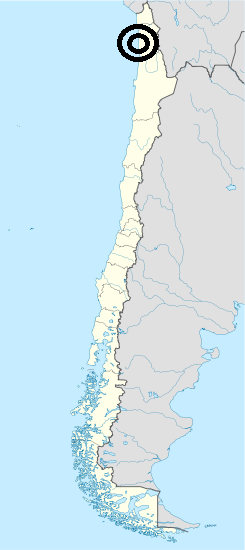 Ventajas:
Puerto Franco por excelencia
 
Desventajas:
 	Flete terrestre altísimo
PARANAGUA
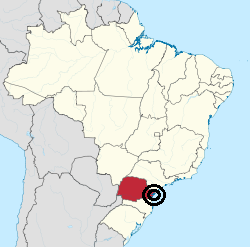 Ventajas:
Rápido transito Paranagua – Ciudad
	del Este
Flete terrestre menor que Montevideo

Desventajas:
Rigidez de la Aduana Brasilera